Time Management:For the Overworked & Overwhelmed
Presented by
Lisa Albers
Cognition Financial/SunTrust bank
Disclaimer
The purpose of this presentation is to provide some suggestions for how to improve your productivity and quality of life in both your professional and personal lives. The information contained herein represents the opinion of its author and should not be relied upon as professional advice.
May 10, 2018
2
Is this you??????
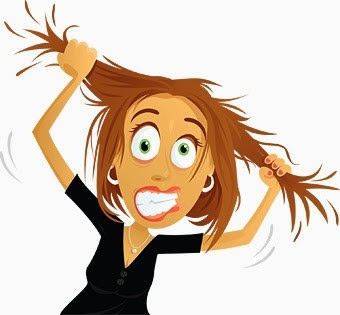 May 10, 2018
3
Time Management
The conscious process of planning and controlling the amount of time spent on particular tasks.	
	The better your time management skills are, the more productive, efficient, and effective you tend to be.	

Time Management, Ted Robbins
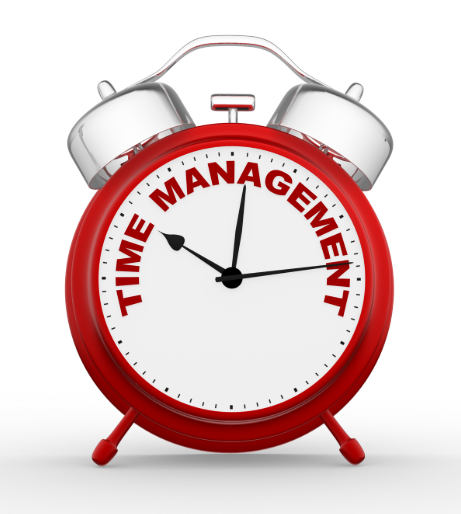 May 10, 2018
4
Choose Strategies & Tools that Work for You that Comply with these 5 Dimensions:
Priorities should be clearly established
Tasks carried out should be geared towards these priorities and be explicitly explained
Time, energy and resources spent on unimportant/non-urgent tasks should be reduced or eliminated
Your system (surroundings & tools) should be made conducive in order to enhance productivity, effectiveness and efficiency
Motivational factors (such as rewards or sheer self-discipline) should be present to guarantee the fulfillment of the time-bound tasks
May 10, 2018
5
Set the Right Goals - Be SMART
Specific – Has to be clear, no room for doubt

Measurable – Are you improving or not?

Achievable/Assignable – Must be realistic

Relevant – Needs to be of true value to you

Time-bound – You must set a target date
Time Management, Ted Robbins
May 10, 2018
6
Example of a SMART Goal
I will finish and email my presentation for the FASFAA conference entitled “Time Management for the Overworked & Overwhelmed” by May 10th.
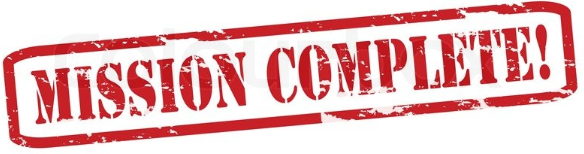 May 10, 2018
7
Prioritize
Make a To Do List 
Make a To Don’t List
Categorize Tasks as Urgent, Important & Whenever
Put e-mails in appropriate folders immediately
It’s okay to say “No”
Be aware of deadlines – make them visible
May 10, 2018
8
Focus
Get rid of distractions – email, social media, people
Hang up a “Do Not Disturb” sign
Set your phone on silent & put it away
Play soft music/white noise
Do not multi-task
Take short breaks – get up and move!
Set a timer
Complete challenging tasks during peak hours
Reward yourself
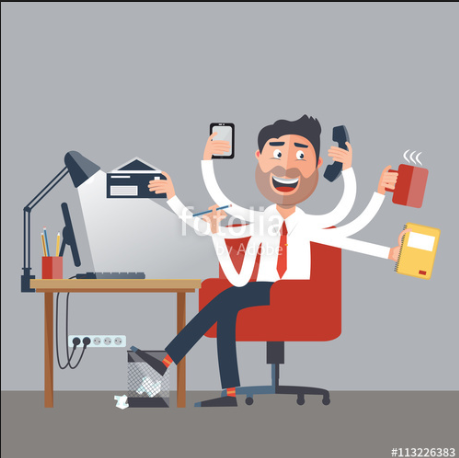 May 10, 2018
9
Find Your System
Use tools that work for you
Explore apps & ask around
Should be efficient, effective and easy
Organize your work space
Control your inbox 
Less is more
Work in progress – keep improving
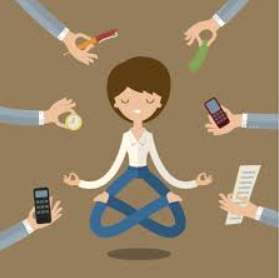 May 10, 2018
10
Recommended Reading
Getting Things Done by David Allen
The Power of Habit by Charles Duhigg
Essentialism by Greg McKeown
I Know How She Does It by Laura Vanderkam
Bossypants by Tina Fey (b/c it’s hilarious)
Any and all books written by Brene Brown
May 10, 2018
11
Done is Better than Perfect
The key to success is not perfection.
It is making peace with the phrase GOOD ENOUGH and moving on.
DONE
is better than perfect.
May 10, 2018
12
Questions??
Thank you!!!

Lisa Albers 
Cognition Financial/SunTrust Bank
Lalbers@cogfin.com
262-966-0235
May 10, 2018
13
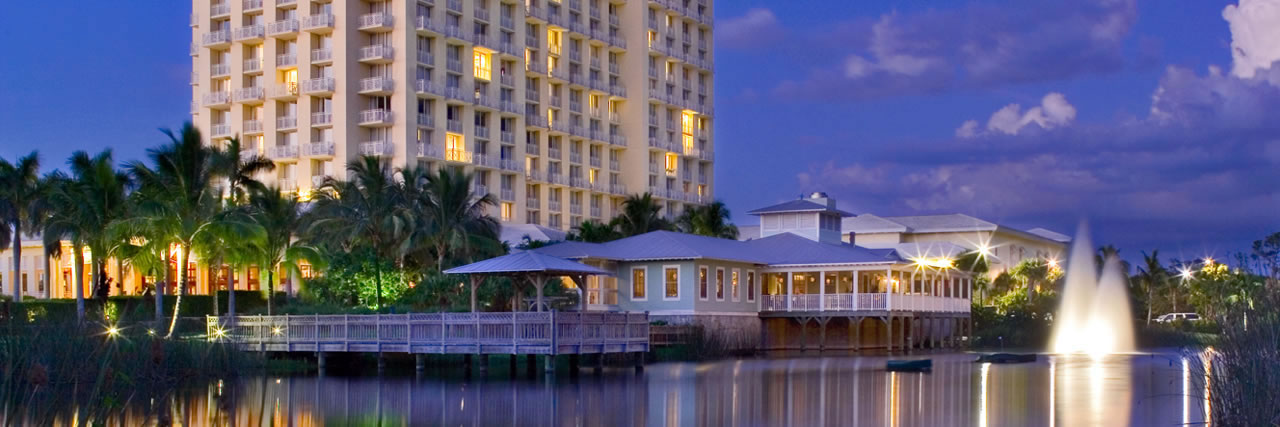 Join us May 20 - 24, 2019 for FASFAA 2019 at the Hyatt Regency Coconut Point Resort & Spa